Find STI Testing Near You
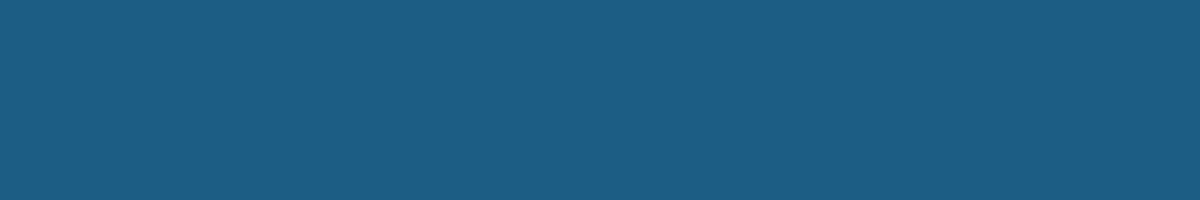 The most common symptomis no symptom at all.
Make STI testing part of your sexual health routine.